WEEKLY 2.17-2.21
LUNCH MENU
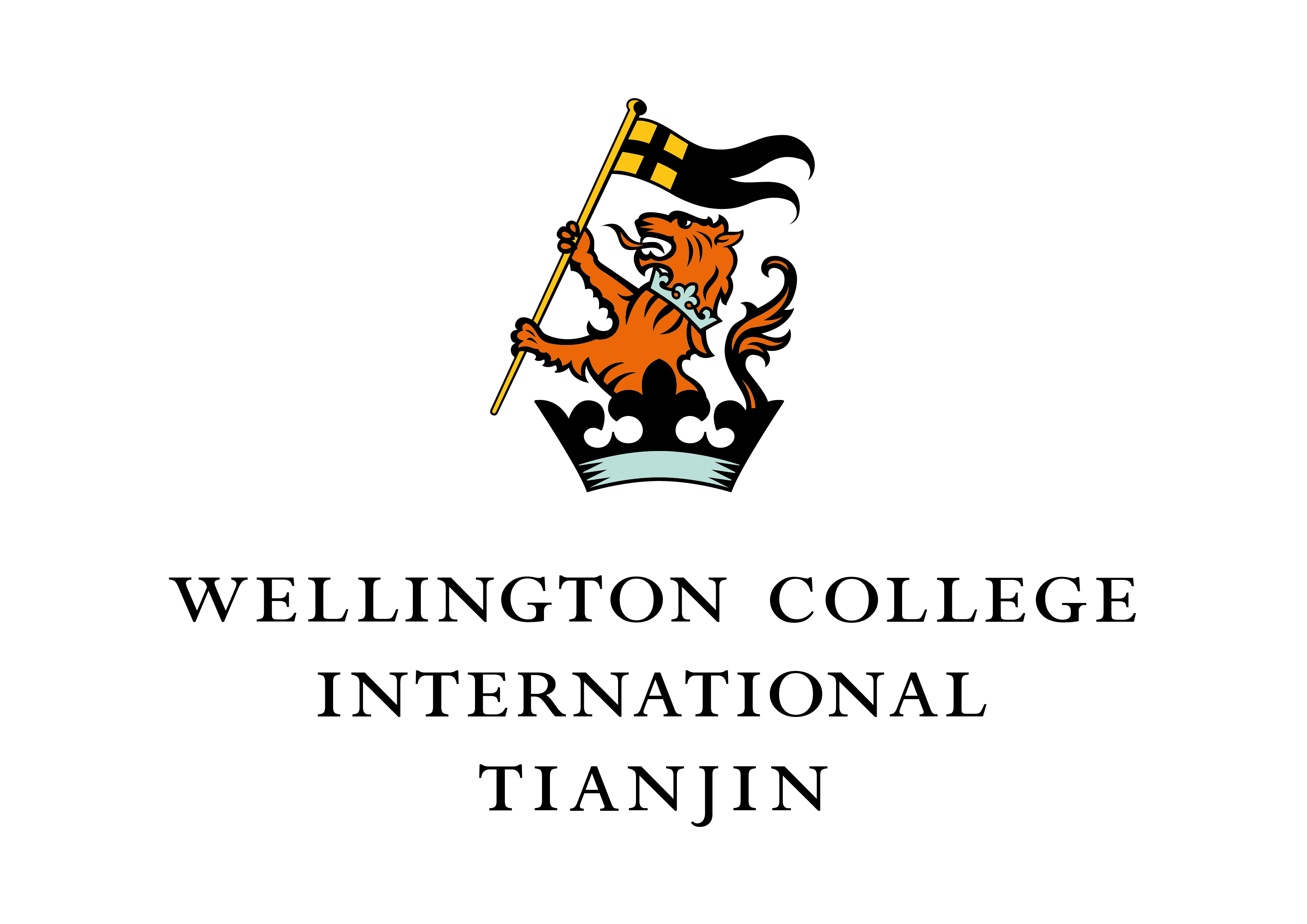 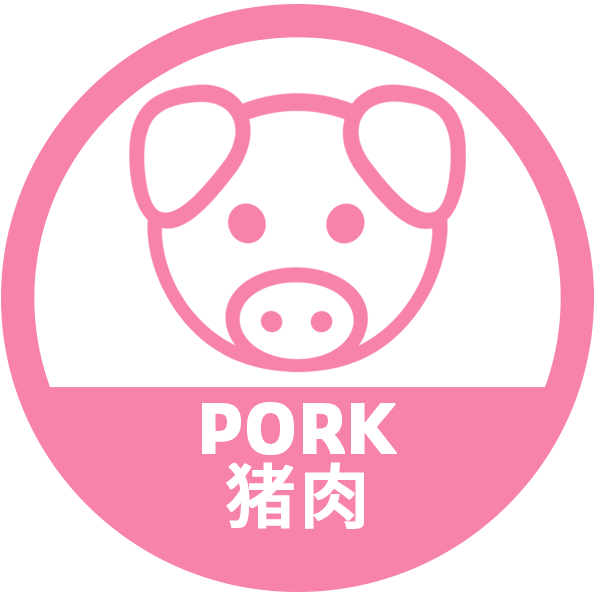 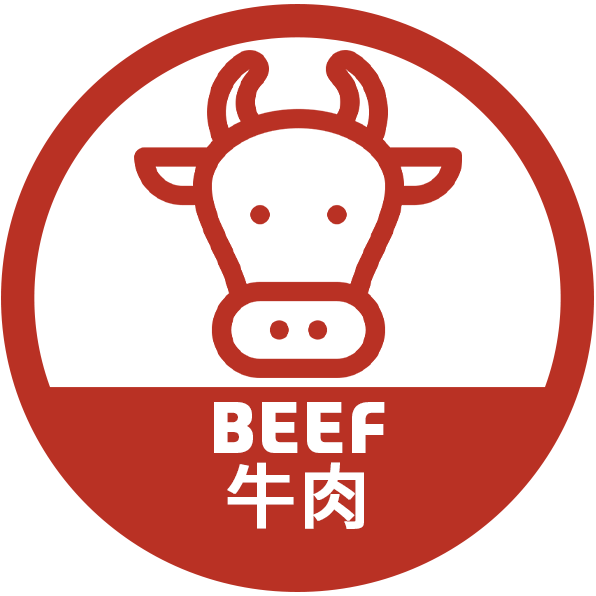 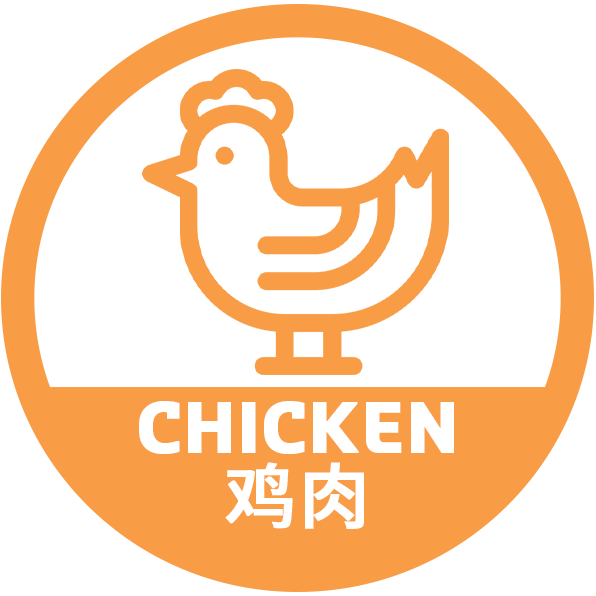 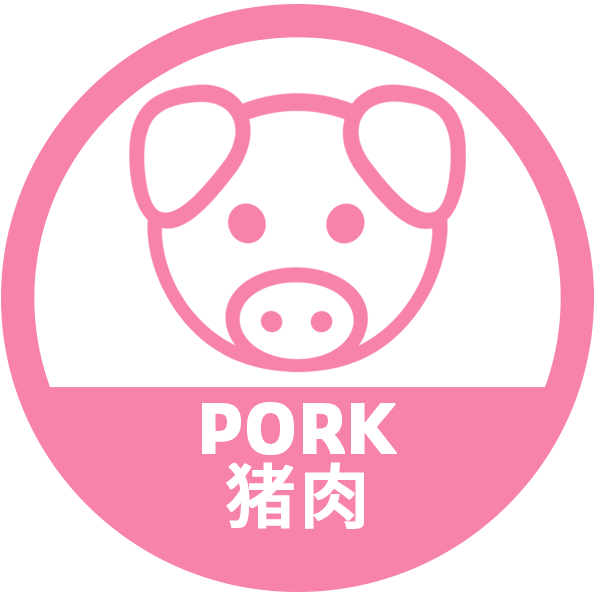 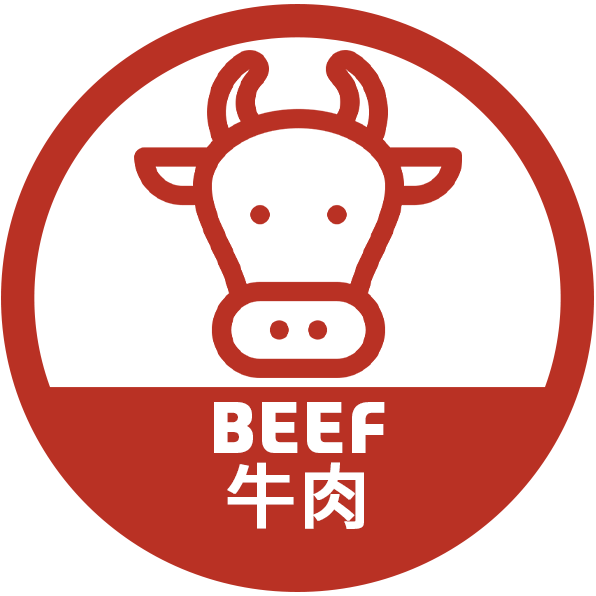 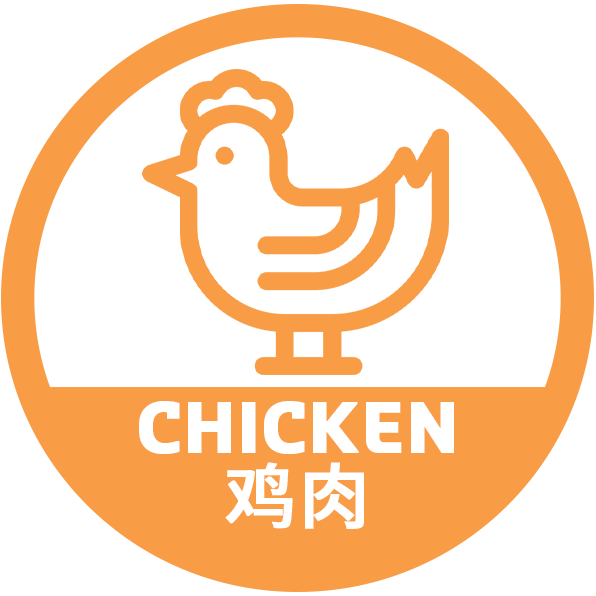 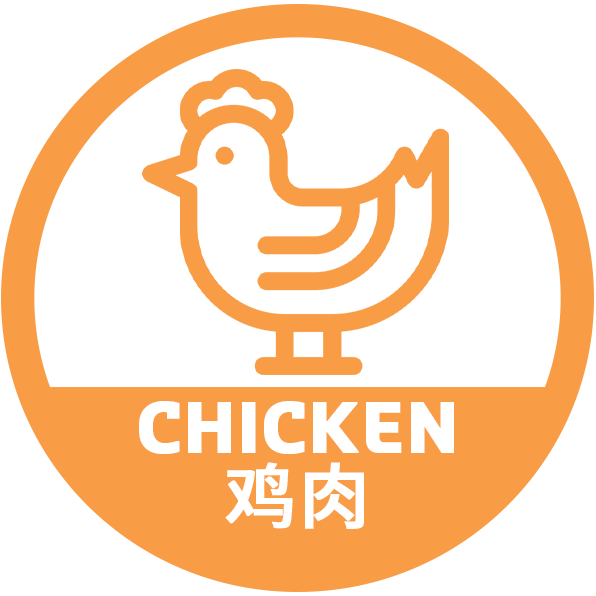 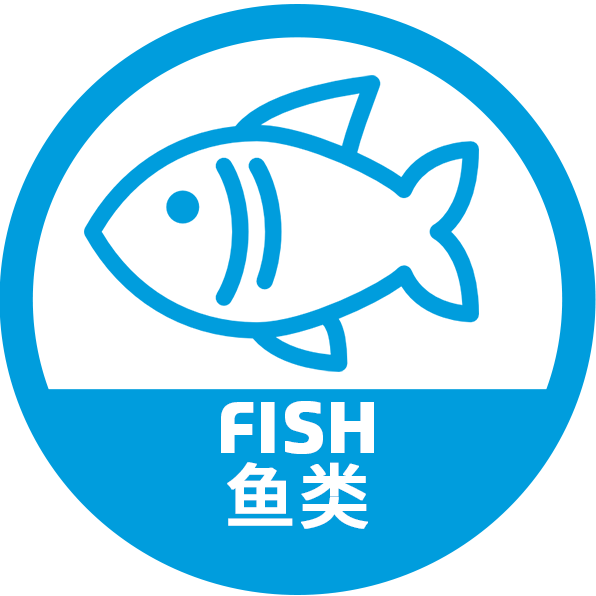 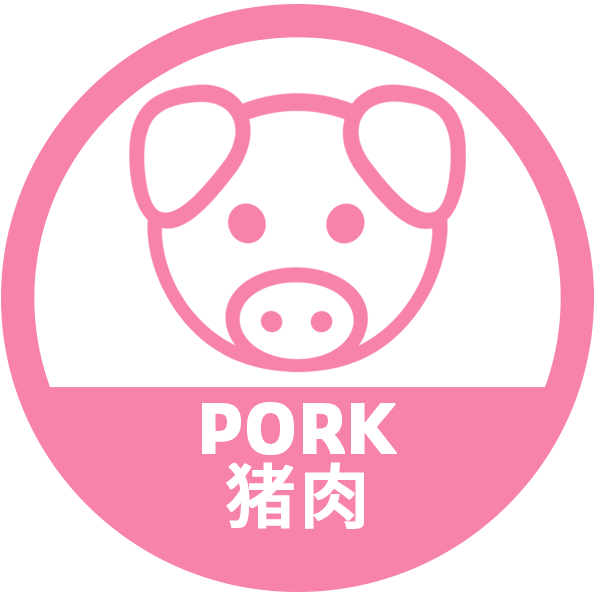 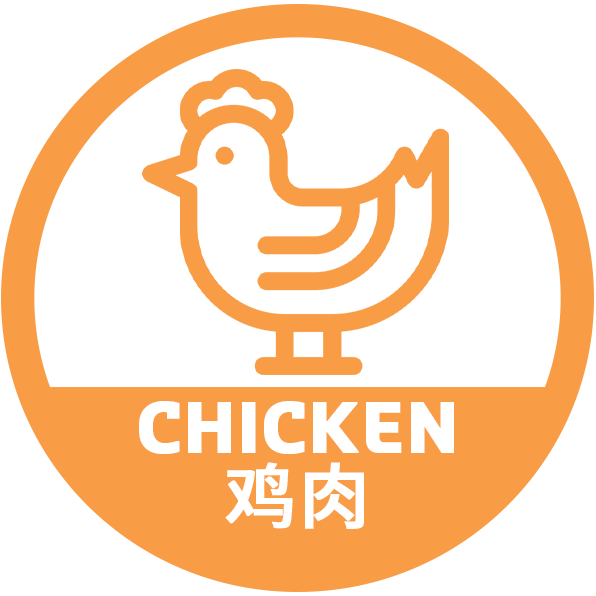 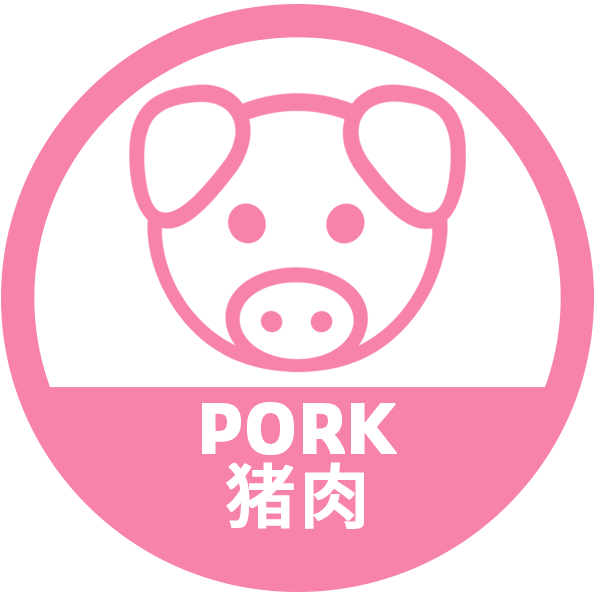 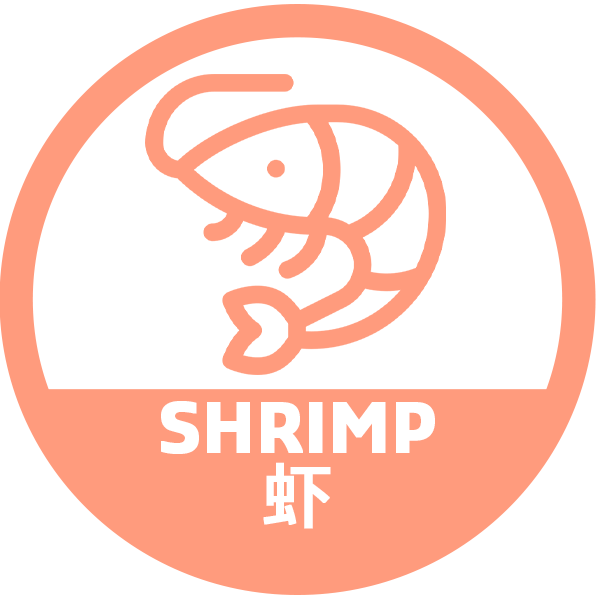 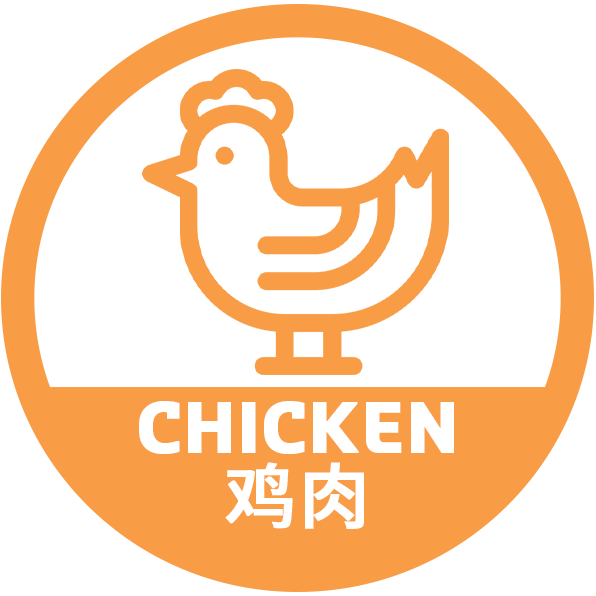 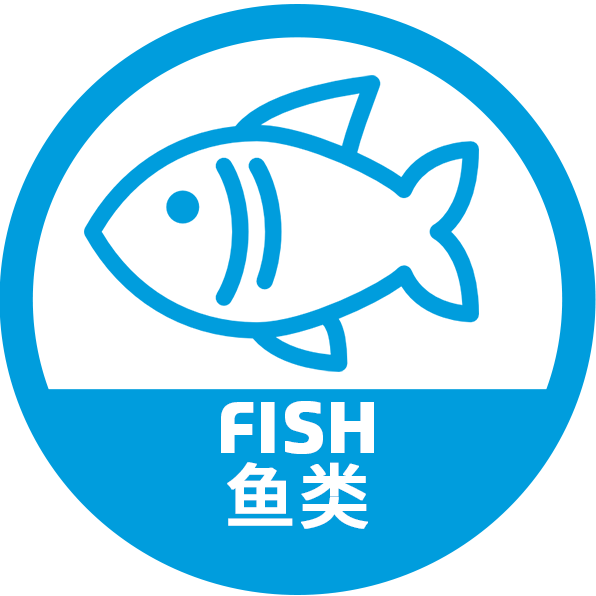 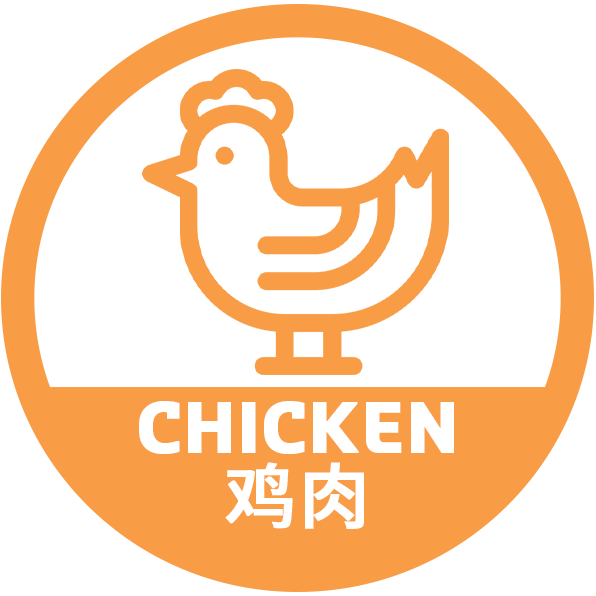 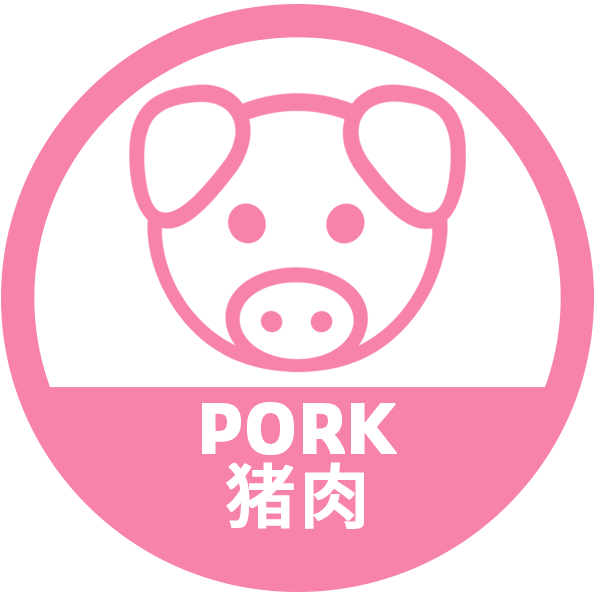 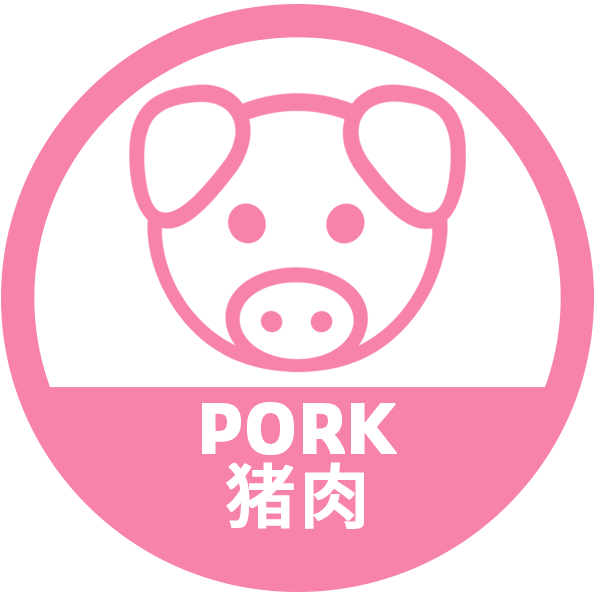 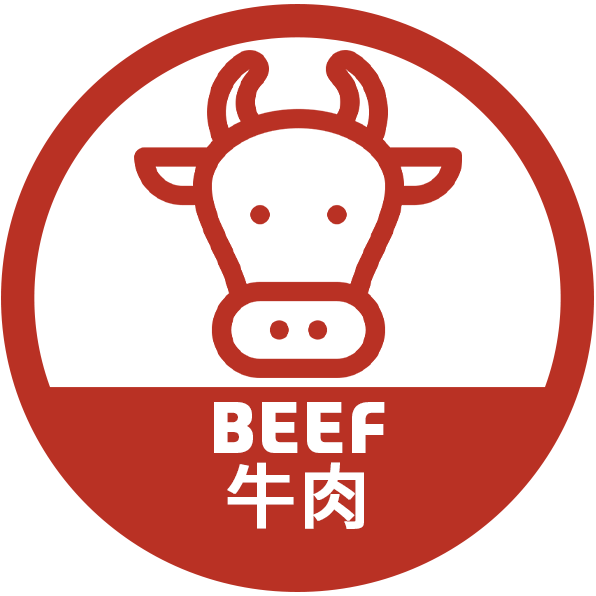 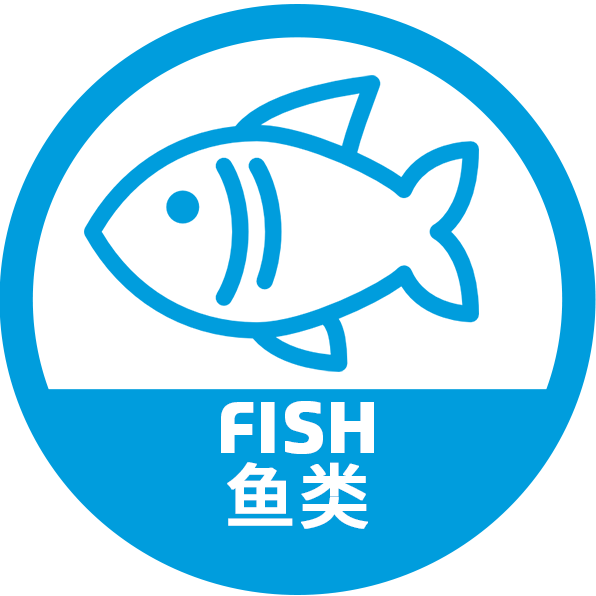 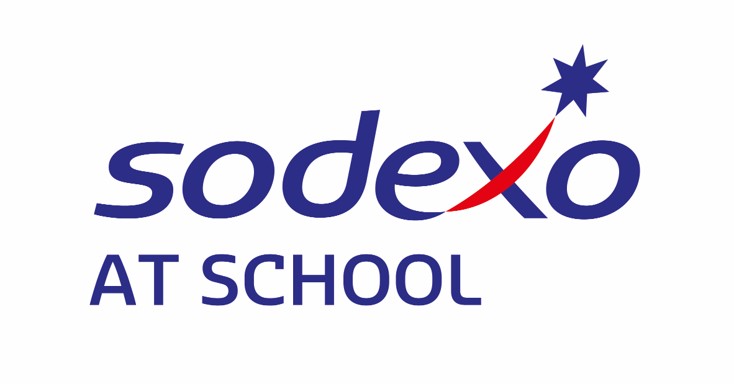 A LA CARTE
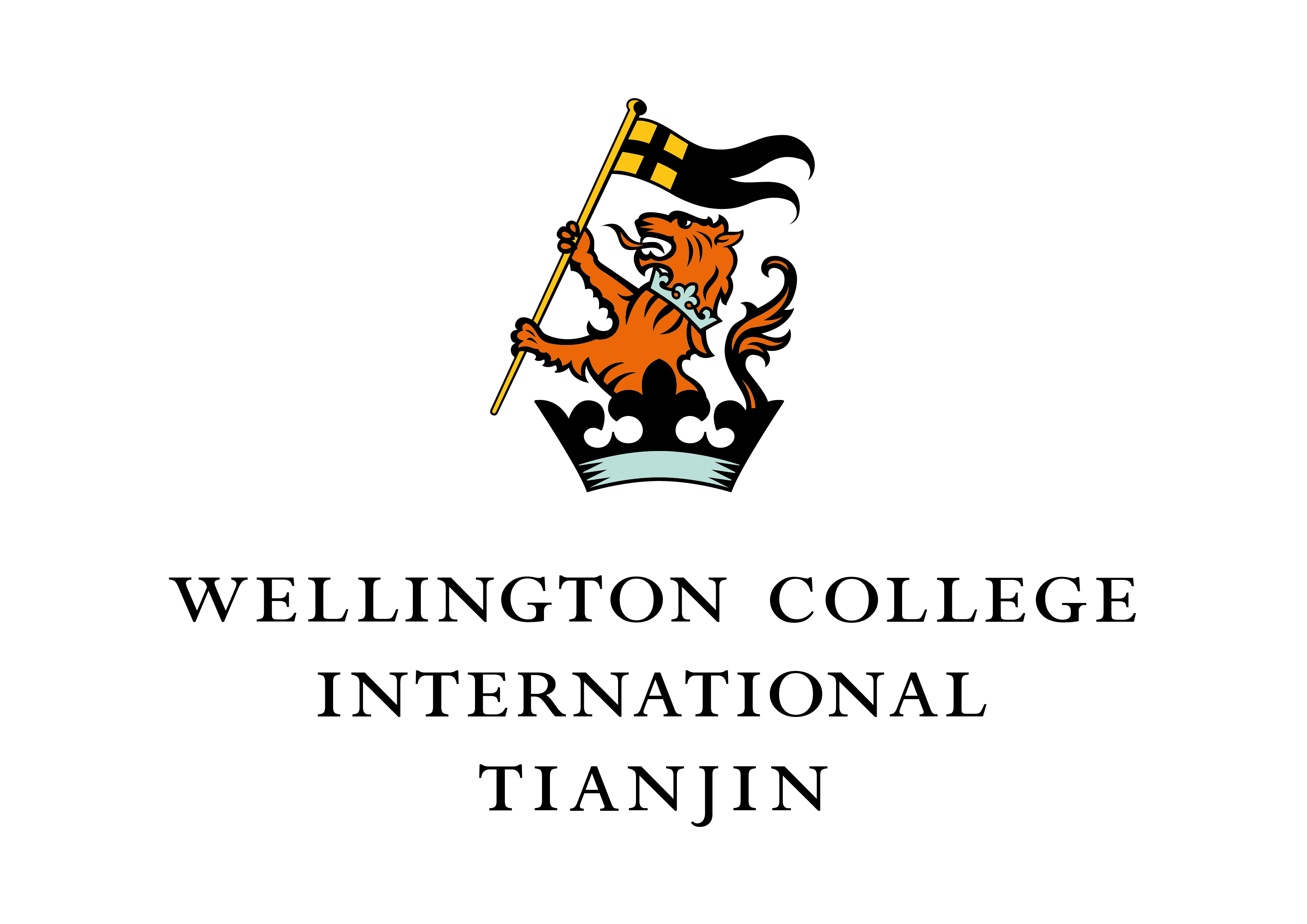 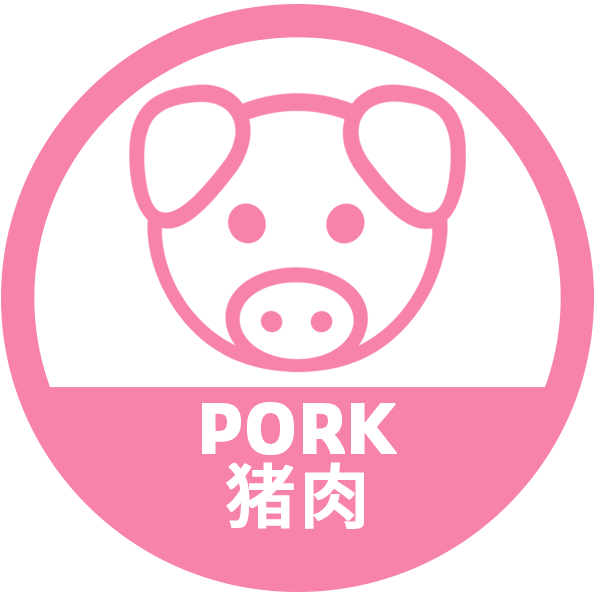 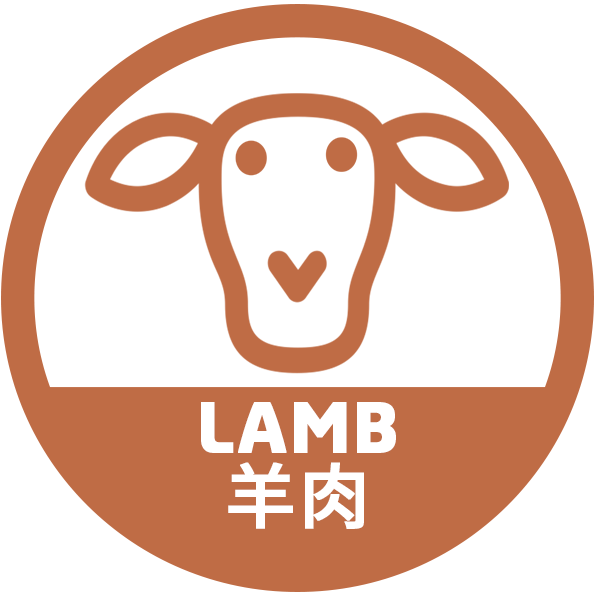 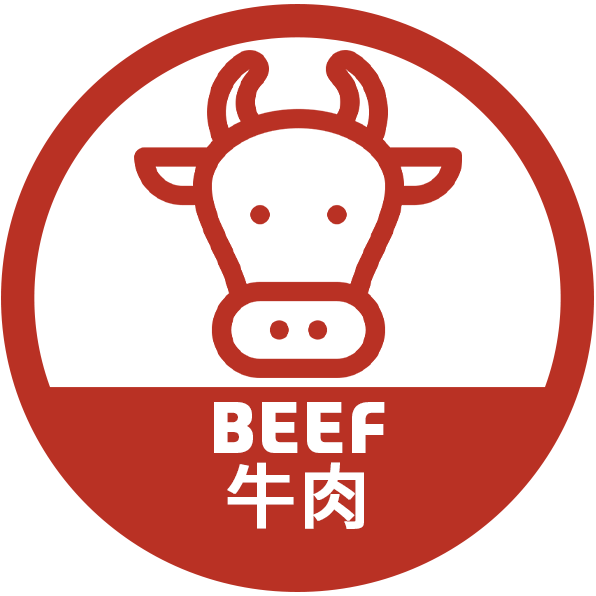 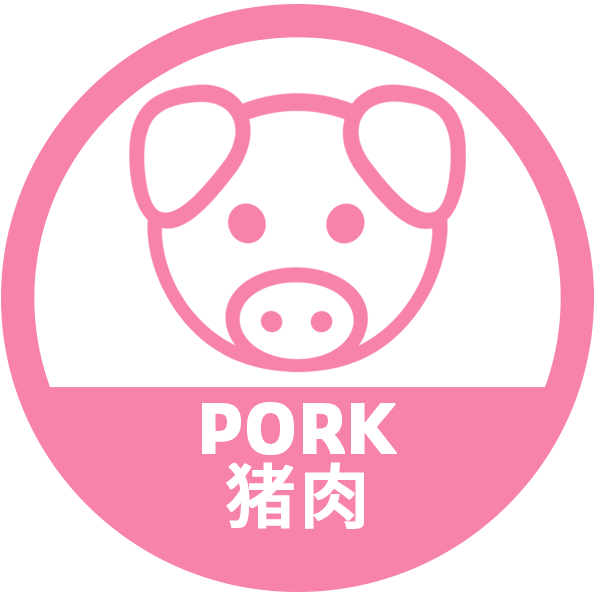 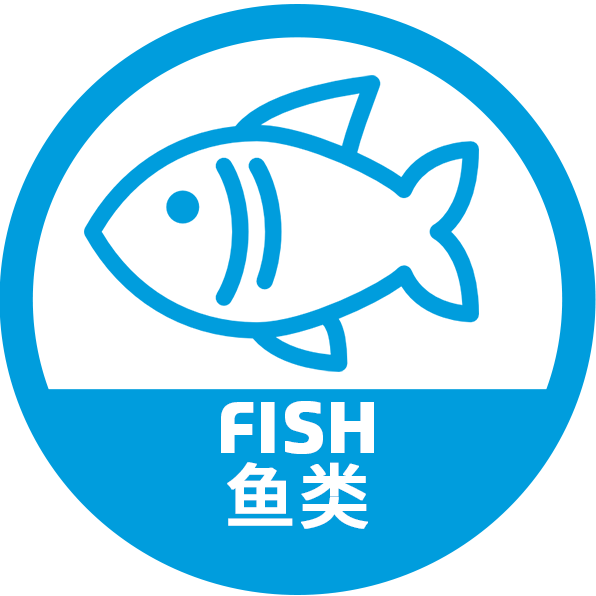 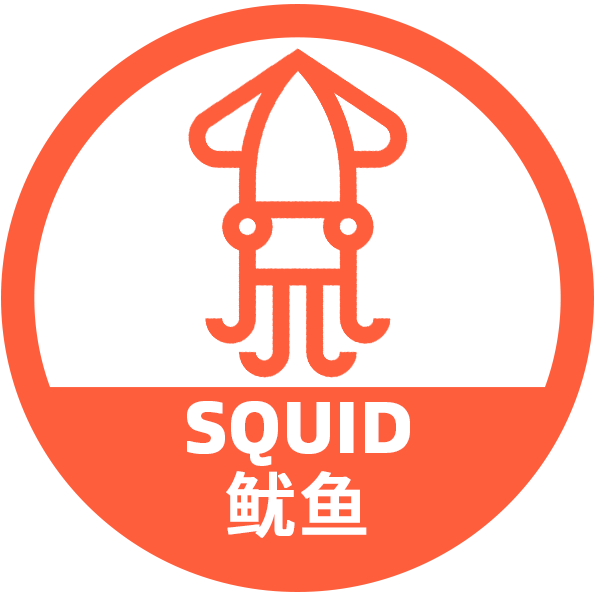 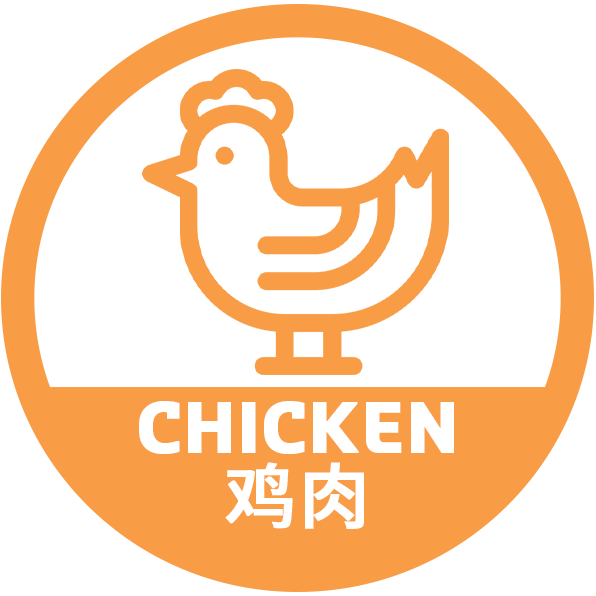 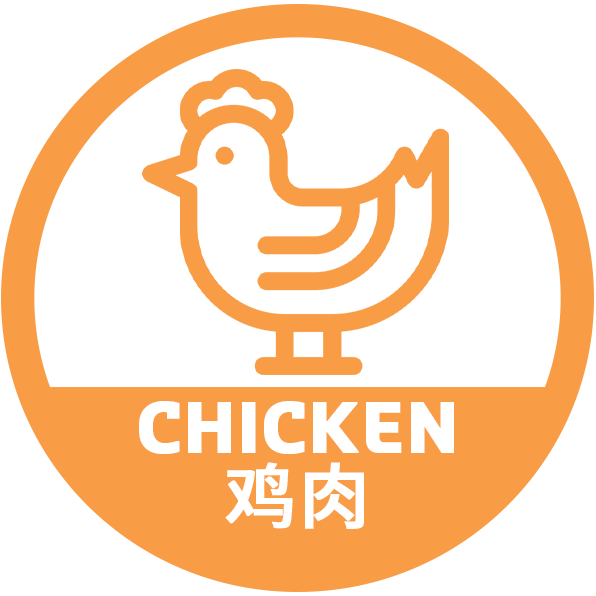 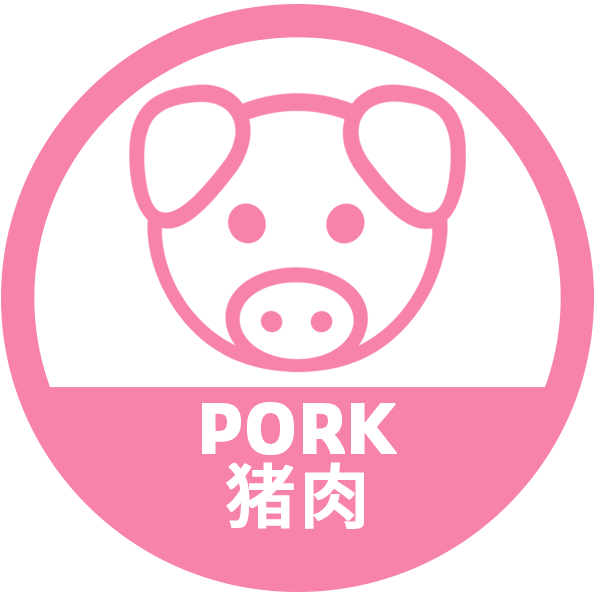 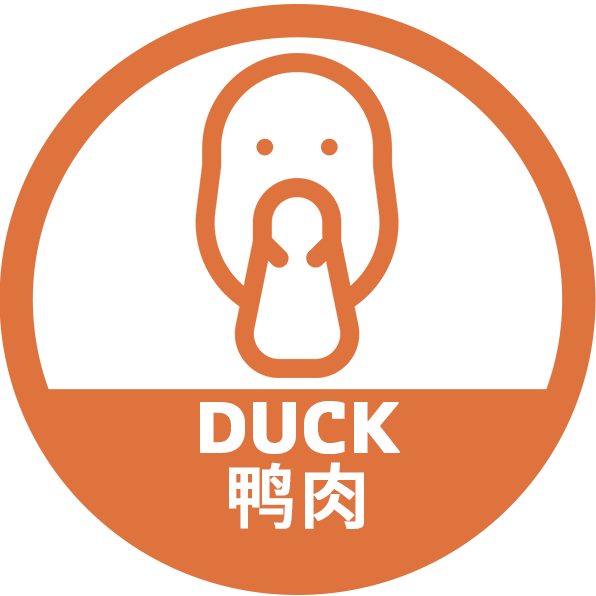 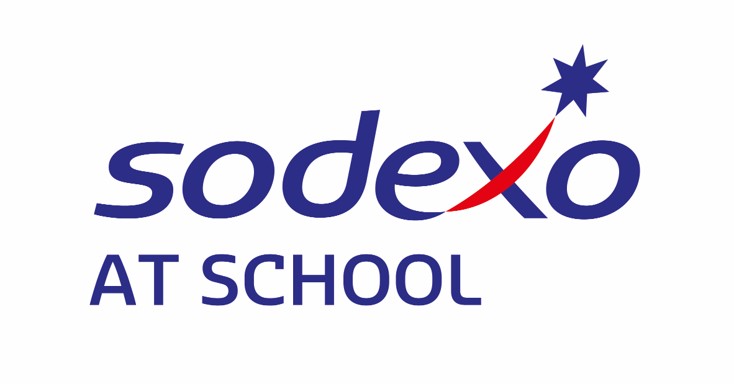 WEEKLY 2.17-2.21
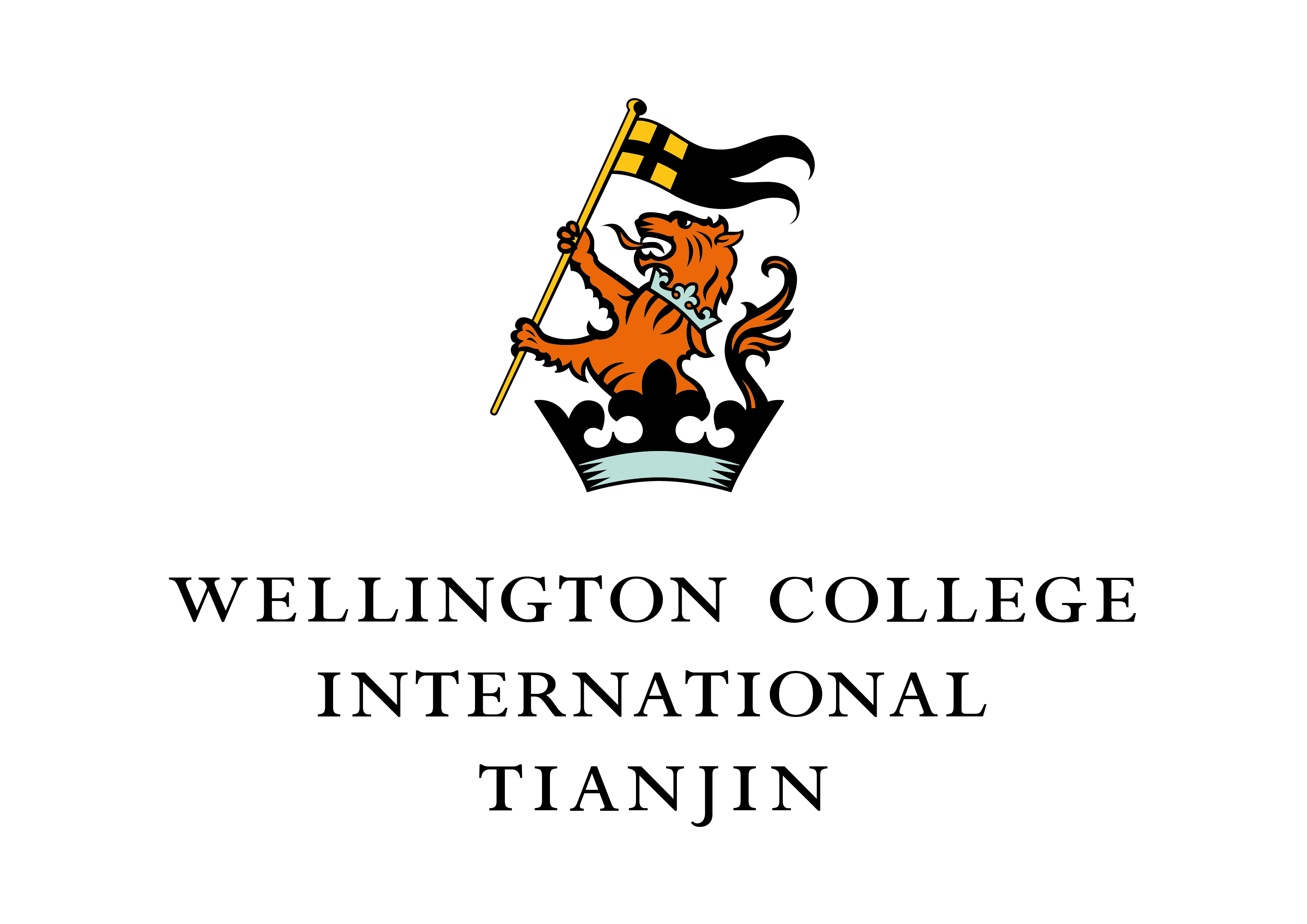 BOARDING MENU
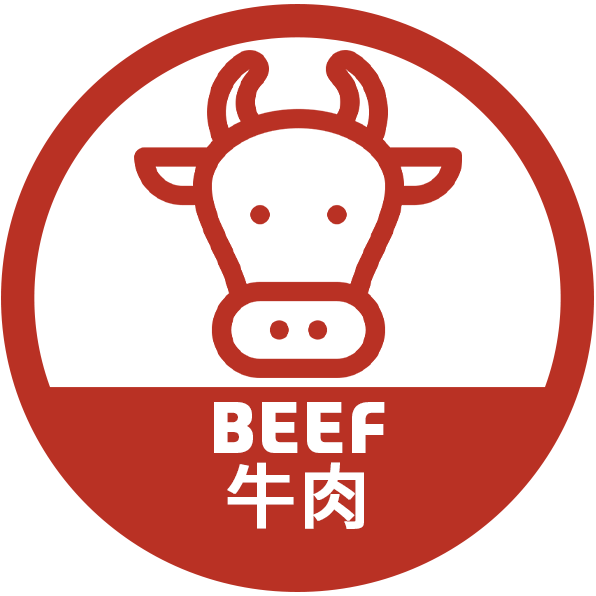 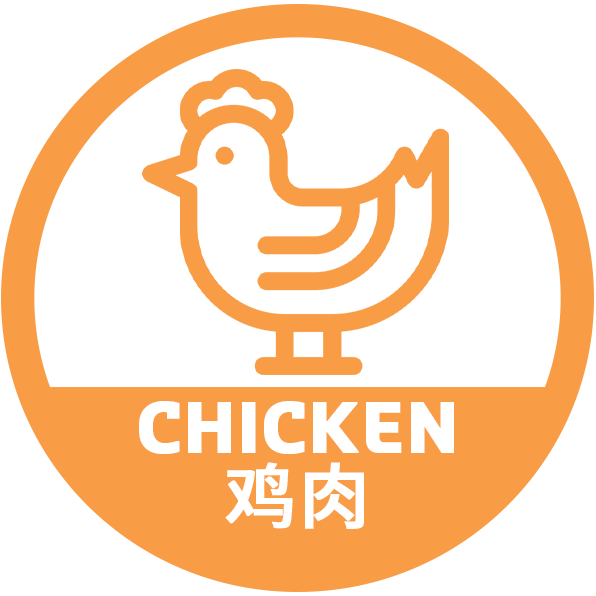 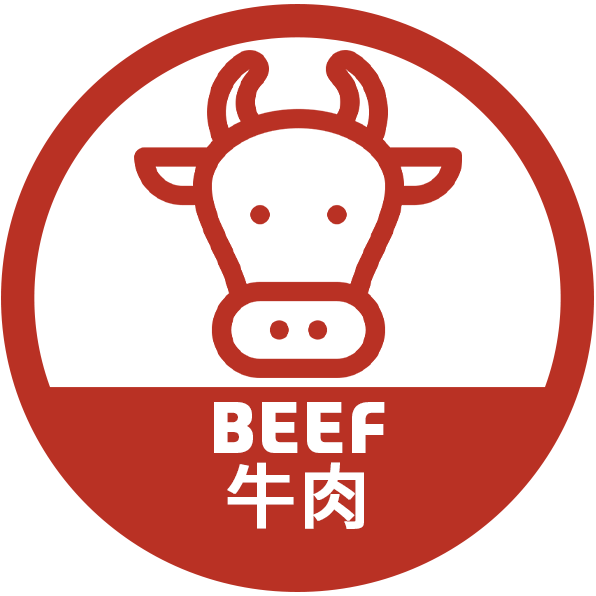 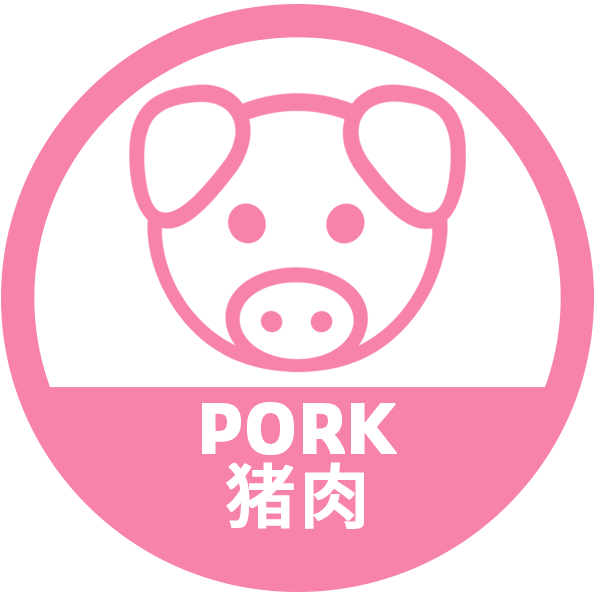 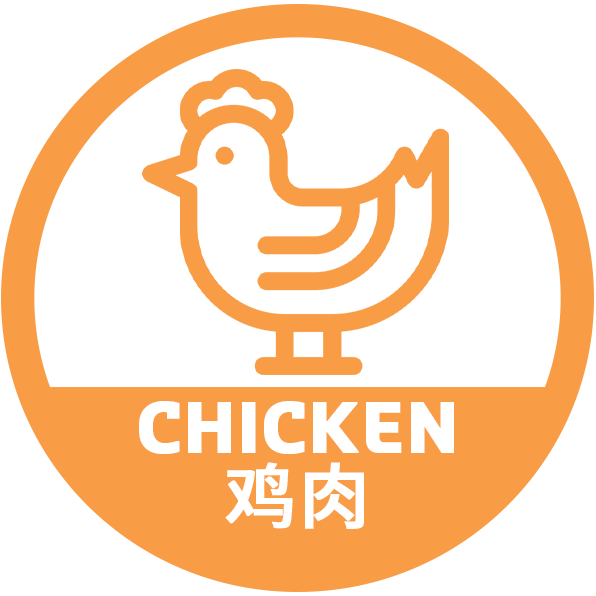 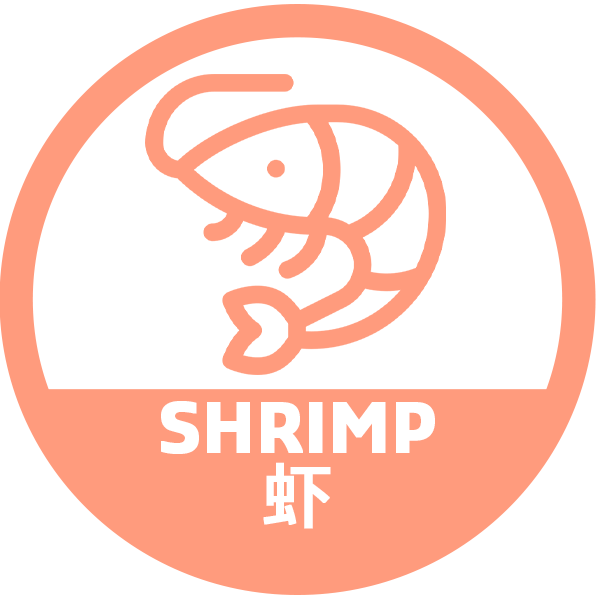 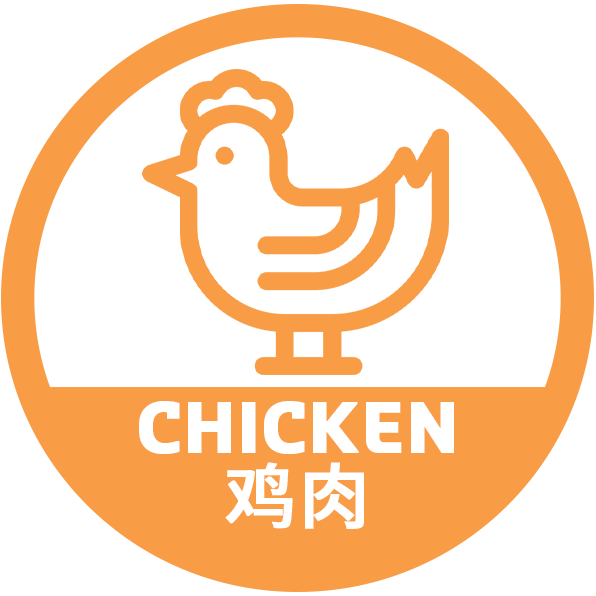 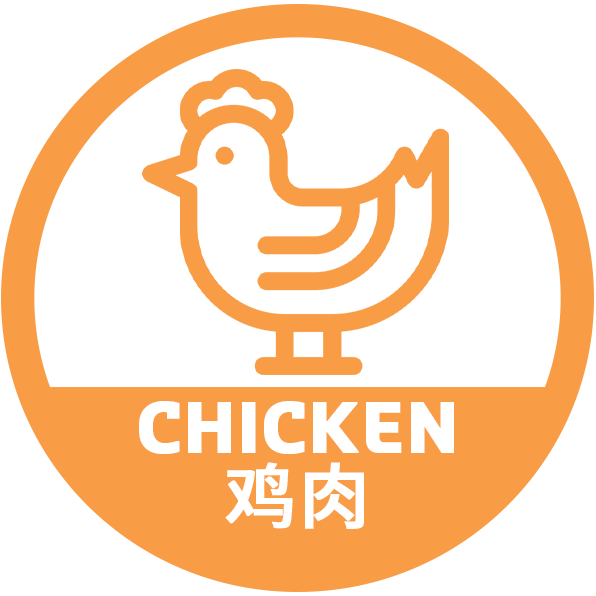 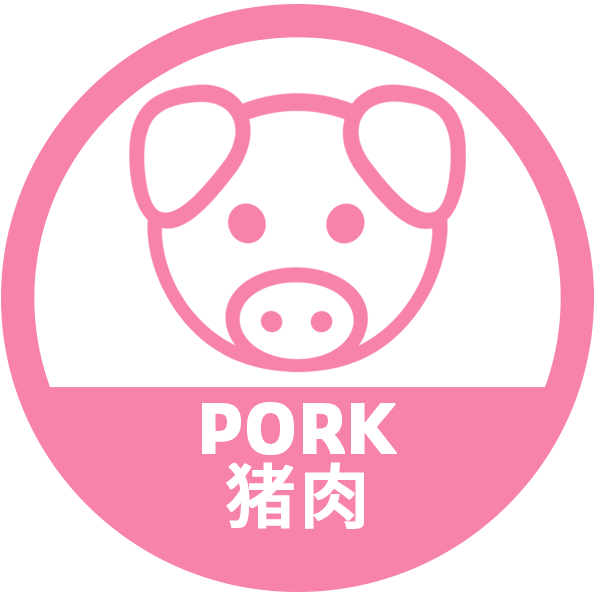 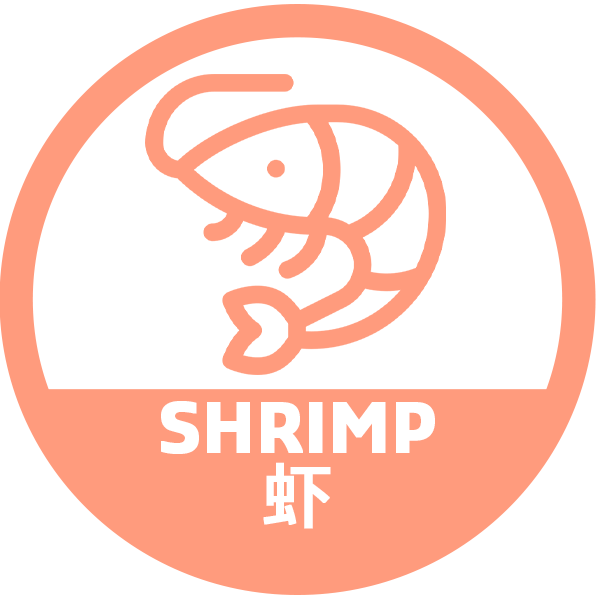 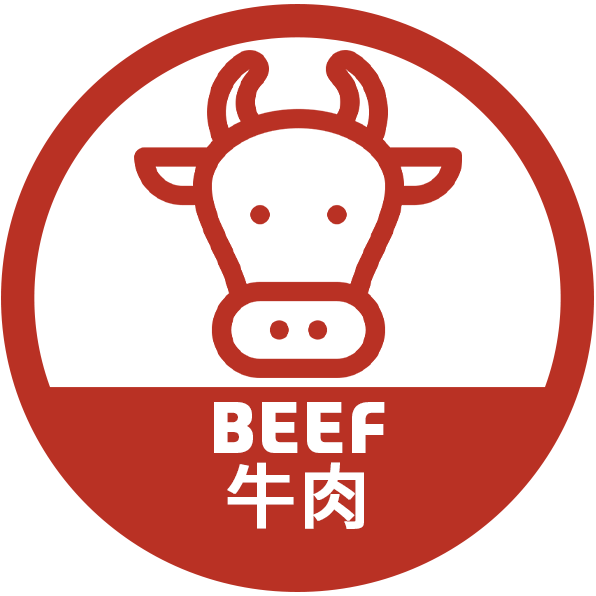 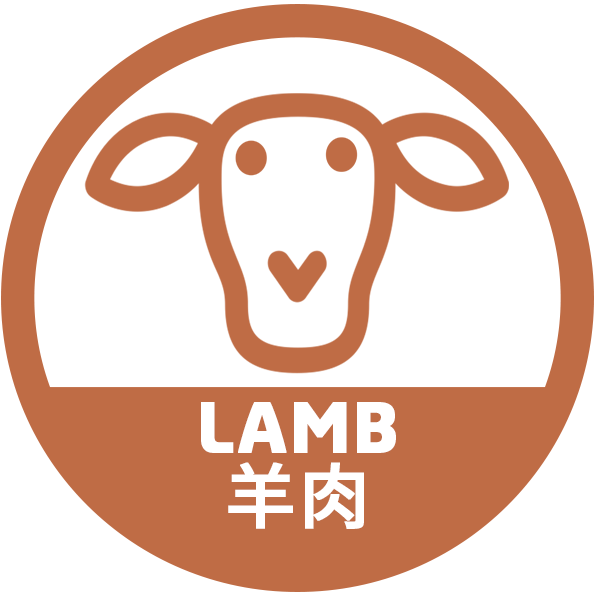 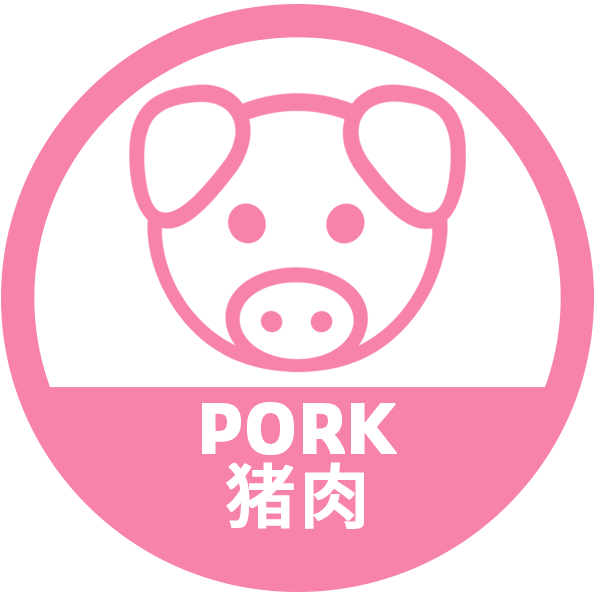 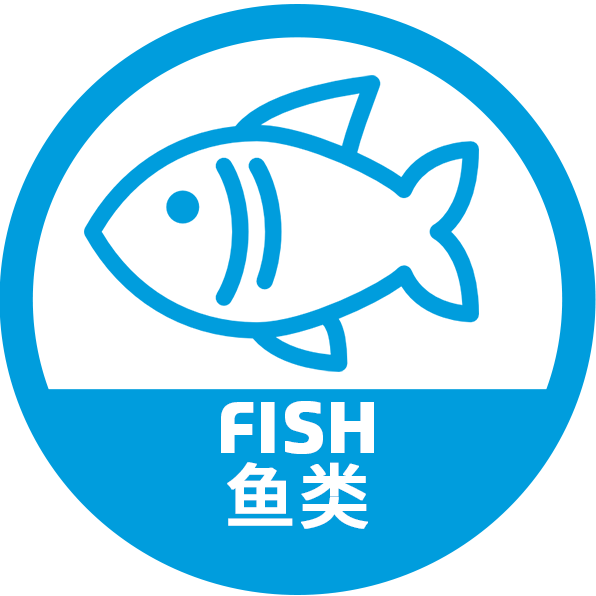 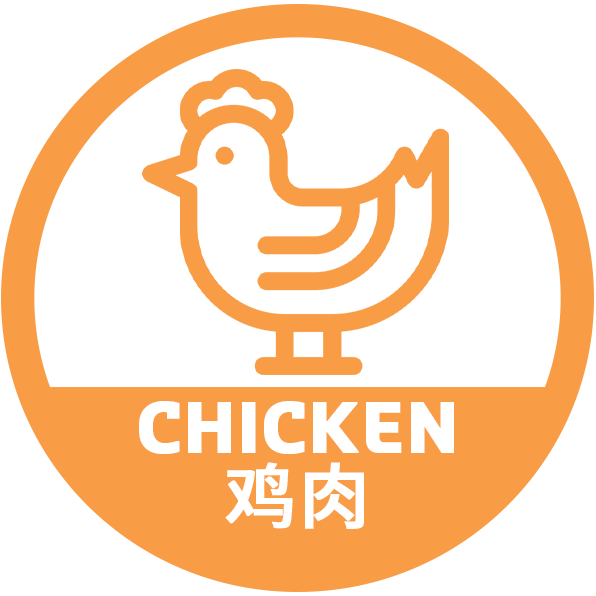 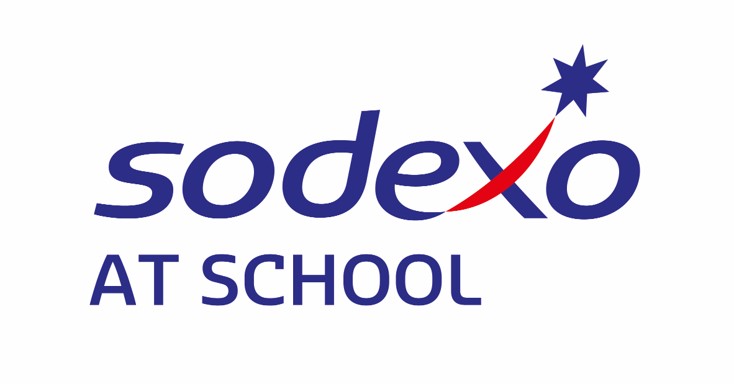 WEEKLY 2.17-2.21
SNACK MENU
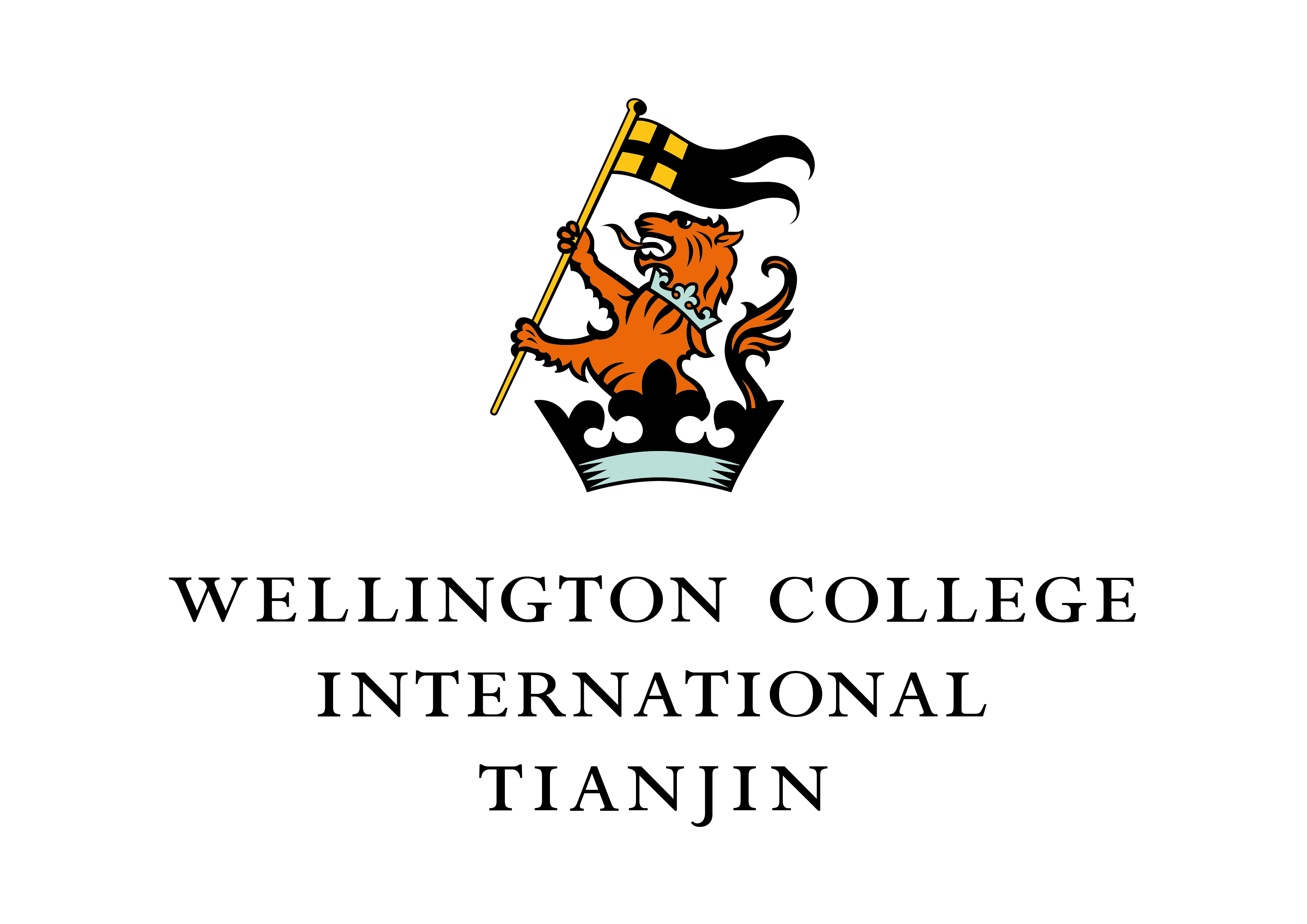 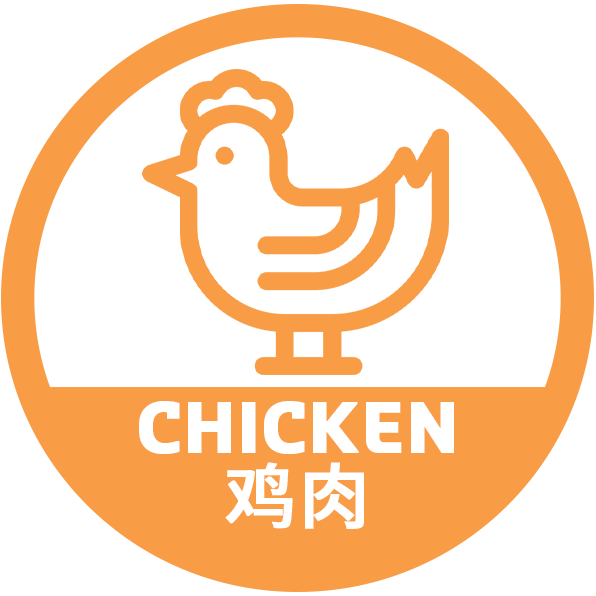 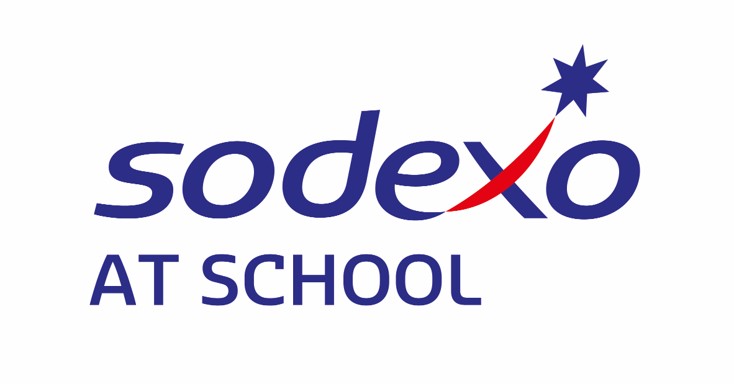